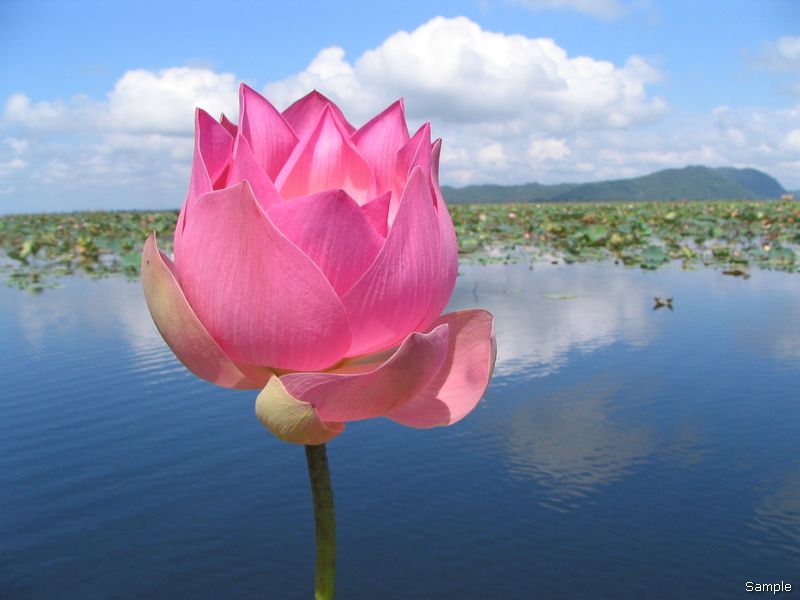 স্বাগতম
[Speaker Notes: স্বাগতম জানিয়ে আজকের পাঠের প্রতি শিক্ষার্থীদের মনোযোগ আকর্ষণ করা যেতে পারে।]
wkÿK cwiwPwZ
cvV cwiwPwZ
‡kÖwY:Aôg
welq:MwYZ
Aa¨vq:Z…Zxq
mgq:35wgwbU
ZvwiL:21/07/2020
‡invbv cvifxb
mnKvix wkÿK(MwYZ)
cvskv  cvBjU evwjKv D”P we`¨vjq
cvskv  ivRevox
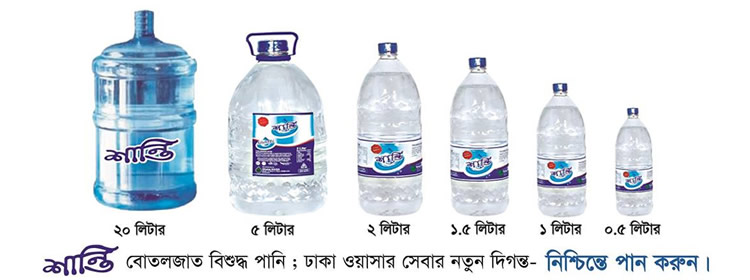 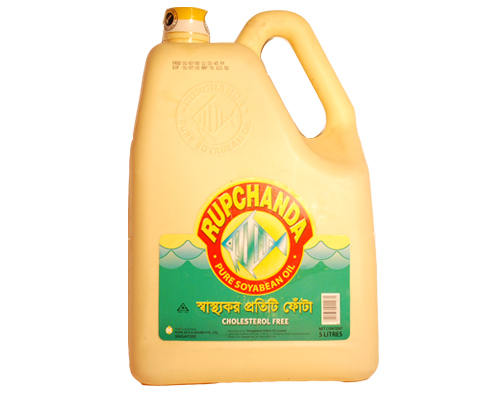 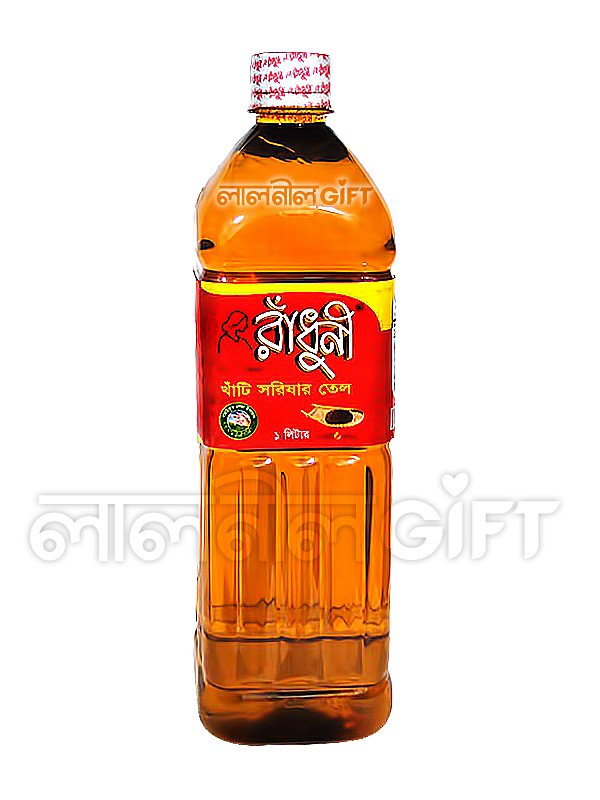 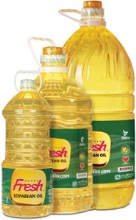 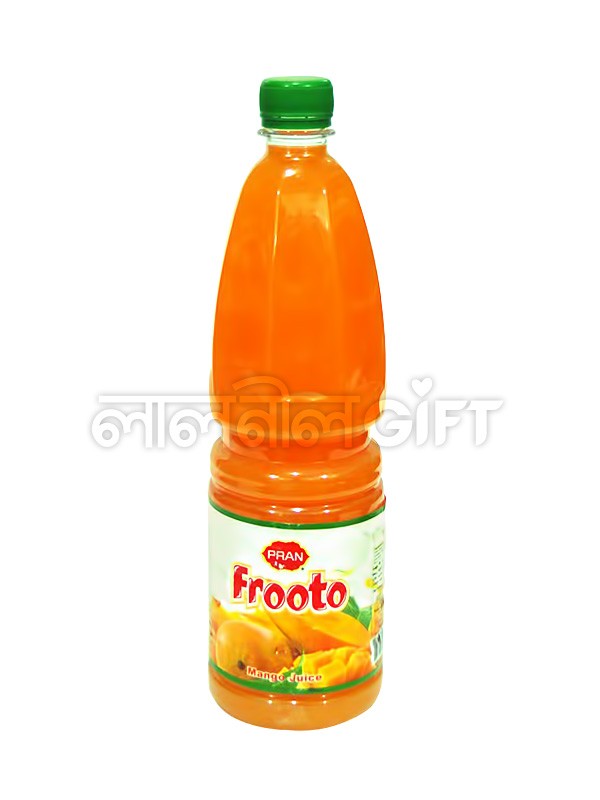 [Speaker Notes: ১ম চিত্রে বোতলে কী ভর্তি? বোতলের আকার কেমন? পানি কী পদার্থ? ২য় চিত্রে কী কী পদার্থ আছে? তরল পদার্থের কী পরিমাপ করা হয়?]
তরল পদার্থের আয়তন পরিমাপ
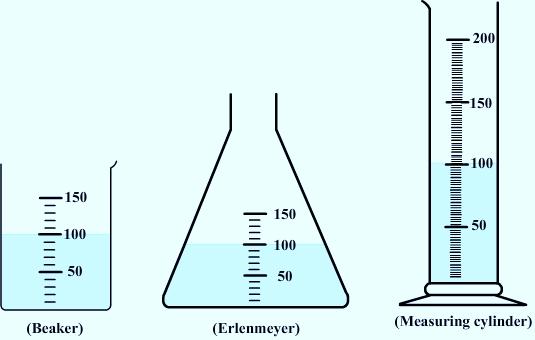 তরল পদার্থ পরিমাপের বিভিন্ন আকারের পাত্র ।
[Speaker Notes: পাত্রগুলোর নাম কী? পাত্রগুলোর আকার কেমন? পাত্রগুলো দ্বারা কী পরিমাপ করা হয়? তরল পদার্থের কী পরিমাপ করা হয়?  পাঠ ঘোষণা।]
শিখনফল

   এই পাঠ শেষে শিক্ষার্থীরা--
১। তরল পদার্থের আয়তন ব্যাখ্যা করতে পারবে;
৩। তরল পদার্থের আয়তন পরিমাপের মেট্রিক এককাবলি 
    বর্ণনা করতে পারবে;
৪। তরল পদার্থের আয়তন পরিমাপ সংক্রান্ত সমস্যার 
    সমাধান করতে পারবে।
[Speaker Notes: স্লাইডটি হাইড করে রাখা হতে পারে অথবা দেখানো যেতে পারে।]
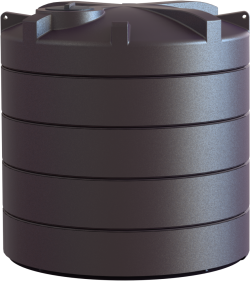 ট্যাংকের পানি কী দ্বারা পরিমাপ করা হয়?
ঘনবস্তু আকৃতির মাপনি দ্বারা।
৬০০০লিঃ
গাজী ট্যাংক
৫০০০লিঃ
৪০০০লিঃ
৩০০০লিঃ
২০০০লিঃ
১০০০লিঃ
ট্যাংকে পানির ধারণ ক্ষমতা কত?
৪০০০ লিটার
[Speaker Notes: প্রদত্ত চিত্রটি দেখিয়ে প্রশ্নত্তোরের মাধ্যমে পাঠ উপস্থাপনের সহায়তা করা যেতে পারে। পানি পরিমাপের একক কী?]
প্রত্যেকটি পাত্রে একই পরিমান পানি ঢালা হয়েছে।
কোনো তরল পদার্থ পাত্রের যতটুকু জায়গা জুড়ে থাকে তা এর আয়তন।
[Speaker Notes: পাত্রগুলোর আকার কেমন? পাত্রগুলোতে পানির উচ্চতার কী পরিবর্তন হয়েছে? পানি কীসের আকার ধারণ করে? পানি পাত্রে যতটুকু যায়গা জুড়ে থাকে তাকে কী বলে?]
তরল পদার্থের আয়তন পরিমাপের বিভিন্ন এককের পাত্র
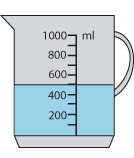 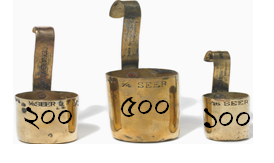 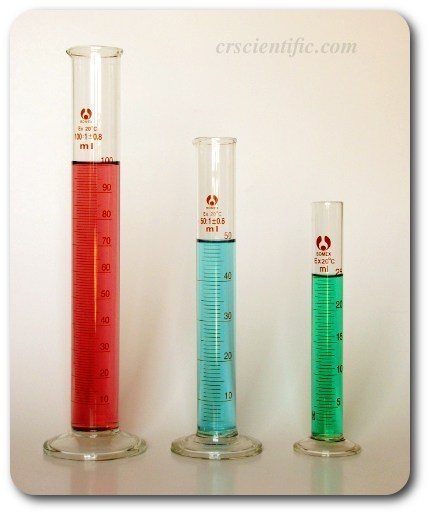 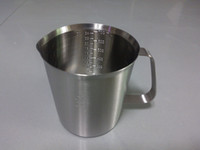 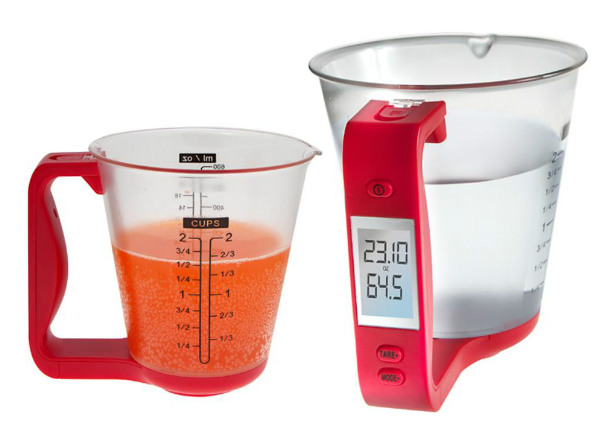 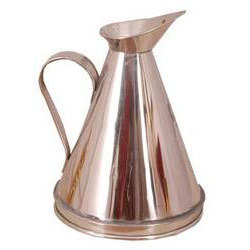 তরল পদার্থ বিভিন্ন মাপের  পাত্রের সাহায্যে পরিমাপ করা হয়
[Speaker Notes: পরিমাপের পাত্রগুলোর নাম কী? কী কী ধরনের পাত্র দ্বারা তরল পদার্থ পরিমাপ করা হয়? তরল পদার্থের কী পরিমাপ করা হয়? তরল পদার্থের আয়তনের একক কী?]
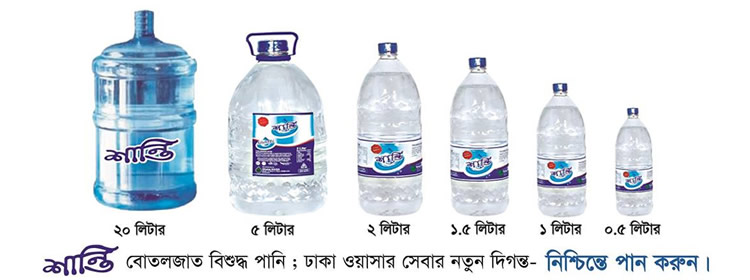 তাপমাত্রা ৪০ সেলসিয়াস
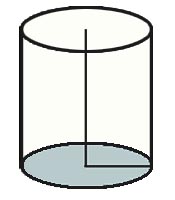 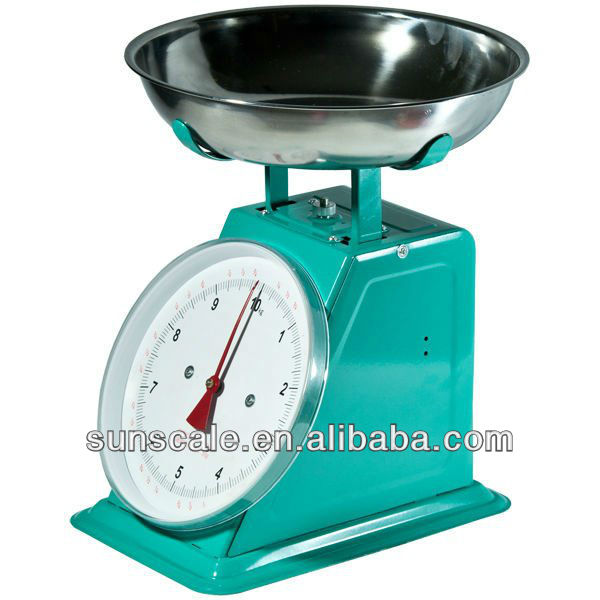 উচ্চতা=১সেঃমিঃ
১ = গ্রাম
প্রস্থ =১ সেঃমিঃ
দৈর্ঘ্য=১ সেঃ মিঃ
১ ঘন সেন্টিমিটার = ১মিলিলিটার
১ ০০০ঘন সেন্টিমিটার = ১০০০মিলিলিটার = ১লিটার
১ ঘন সেন্টিমিটার = ১মিলিলিটার  বিশুদ্ধ পানির ওজন = ১ গ্রাম।
১লিটার  বিশুদ্ধ পানির ওজন = ১ কিলোগ্রাম।
[Speaker Notes: চৌবাচ্চার প্রতি ধারের মান কত? চৌবাচ্চাপূর্ণ পানির আয়তন কত? ওজন কত? ওজনের একক কী? কত তাপমাত্রায় বিশুদ্ধ পানির ওজন নিতে হয়? শিক্ষার্থী দ্বারা  আয়তন ও ওজনের সম্পর্ক বোর্ডে লিখতে সহায়তা করা যেতে পারে।]
তরল পদার্থের আয়তন পরিমাপের মেট্রিক এককাবলি
১০ মিলিলিটার(মি.লি.)       =     ১   সেন্টিলিটার(সে.লি.)
১০ সেন্টিলিটার                 =     ১  ডেসিলিটার
১০ ডেসিলিটার                 =     ১  লিটার
১০ লিটার                       =     ১  ডেকালিটার
১০ ডেকালিটার                 =     ১  হেক্টোলিটার
১০ হেক্টোলিটার                =     ১  কিলোলিটার

তরল পদার্থ পরিমাপের আদর্শ একক হল লিটার
[Speaker Notes: চার্টটি প্রদর্শন করে তরল পদার্থ পরিমাপের বিভিন্ন এককের মধ্যে সম্পর্ক শেখানো যেতে পারে এবং শিক্ষার্থীদের দ্বারা বোর্ডে লেখানো যেতে পারে।]
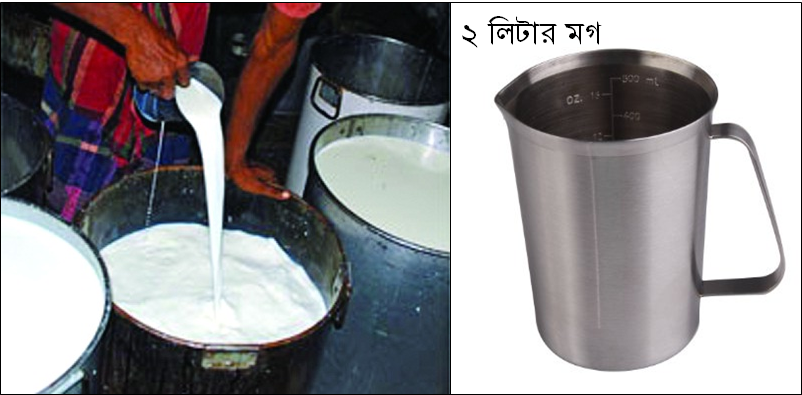 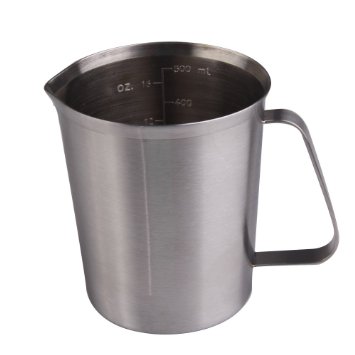 একটি পরিবারে দৈনিক ১.২৫ লিটার দুধ লাগে। প্রতি লিটার 
দুধের দাম ৫২ টাকা হলে, ঐ পরিবারে জানুয়ারী মাসে কত
টাকার দুধ লাগবে?
[Speaker Notes: বোর্ড ব্যবহার করে শিক্ষার্থীদের দ্বারা সমস্যাটির সমাধান করার সহায়তা করা যেতে পারে।]
একক কাজ
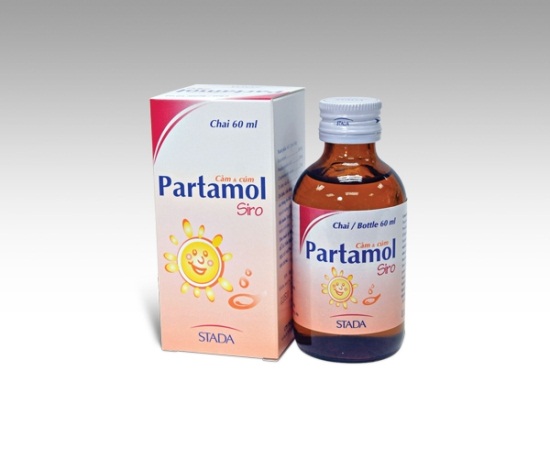 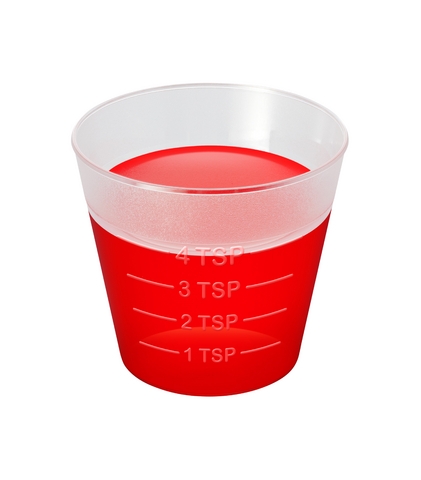 একজন রোগী প্রতিদিন তিনটি বোতল থেকে যথাক্রমে  ৫মিঃলিঃ,
১০মিঃলিঃ ও ১৫মিঃলিঃ ঔষধ সেবন করে। সে এক সপ্তাহে কতটুকু ঔষধ
সেবন করে?
[Speaker Notes: কাজটি সমাধান করতে ২ মিনিট সময় দেয়া যেতে পারে। শিক্ষক সঠিক সমাধান শিক্ষার্থী দ্বারা বোর্ডে নির্ণয় করতে সহায়তা করতে পারেন।]
মূল্যায়ন
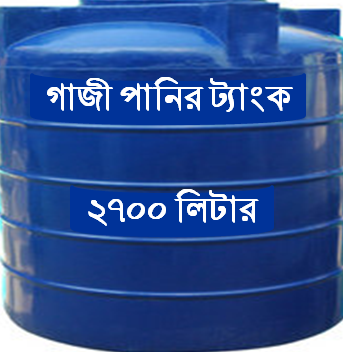 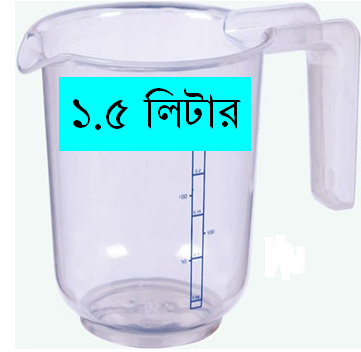 ১।  ট্যাংকটিতে কত মগ পানি ধরে?
১৮০০ মগ
৩০০০ মিলিলিটার
২। এক জোড়া মগে কত মিলিলিটার পানি ধরে?
৩। এক মগ পানি কত ঘনসেন্টিমিটারের সমান?
১৫০০ ঘনসেন্টিমিটার
[Speaker Notes: মূল্যায়নের মাধ্যমে বিভিন্ন মাপনীর সম্পর্কে জানতে চাওয়া  যেতে পারে। শিক্ষক সঠিক উত্তর শিক্ষার্থী দ্বারা বোর্ডে লেখাতে পারেন।]
বাড়ির কাজ
একটি পাম্প স্টেশনে সপ্তাহে ২৪০০ লিটার ডিজেল ও ৪০০০ লিটার 
পেট্রোল বিক্রয় হয়। প্রতি লিটার পেট্রোল ৯০ টাকা এবং ডিজেল ৮৫ টাকা ।
ক. সপ্তাহে কত লিটার তেল বিক্রয় হয়?
খ. সপ্তাহে কত টাকা বিক্রয় হয়?
গ. বছরে কোন তেল থেকে কত টাকা বেশি বিক্রয়মূল্য পাওয়া গেল?
[Speaker Notes: শিক্ষক বাড়ির কাজের খাতাগুলো দেখে শিক্ষার্থীদের সচেতন করে তুলতে পারেন।]
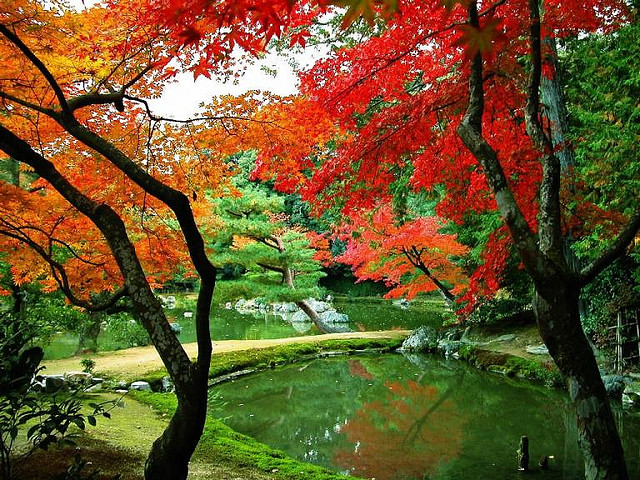 ধন্যবাদ
[Speaker Notes: ধন্যবাদের মাধ্যমে আজকের পাঠ সমাপন করা যেতে পারে।]